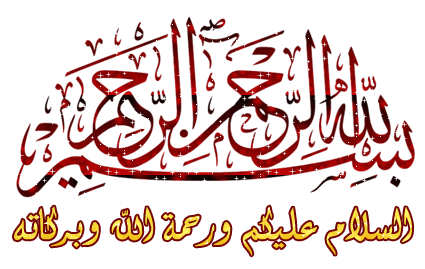 Infant bath
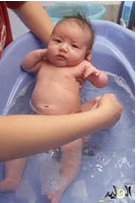 Objectives
At the end of this lecture, every student will be able to:
Identify the purposes of infant bath 
Identify equipment of infant bath.
Apply procedures of infant bath
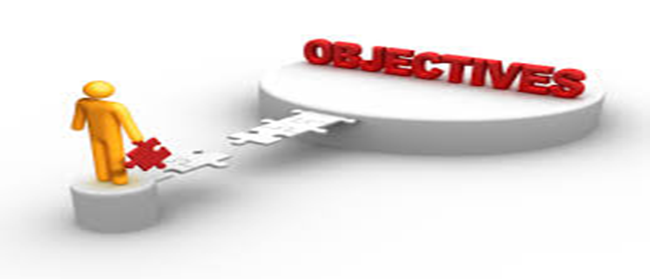 Outlines
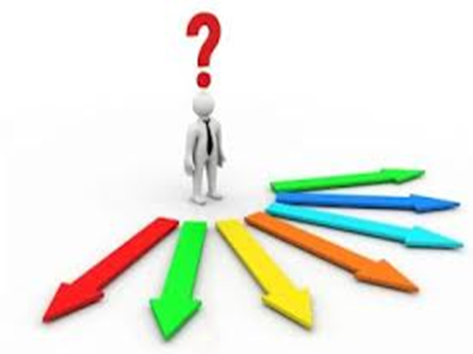 purpose of infant bath 
Equipment of infant bath.
procedures of infant bath
Purposes
1-To keep skin clean
2-To stimulate circulation
3-To promote comfort
4-To observe the child body
Equipment:
1-A wash basin with warm water (about 38oC).
2-Clean gloves
3-Wash cloth
4-Cotton ball
5-Towel (at least two)
6-Baby comb
7-The infant cloths
8-Mild soap
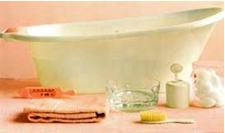 Procedure
Procedure, cont.,
Procedure, cont.,
Procedure, cont.,
Procedure, cont.,
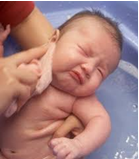 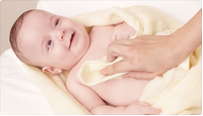 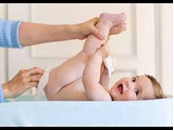 Procedure, cont.,
Procedure, cont.,
Procedure, cont.,
Procedure, cont.,
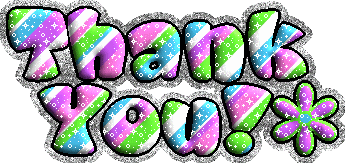